«Семейное подспорье».
Создание и размещение в СМИ и иных информационных ресурсах регулярно обновляемый список товаров или услуг, в которых нуждаются семьи с детьми, находящиеся в трудной жизненной ситуации.
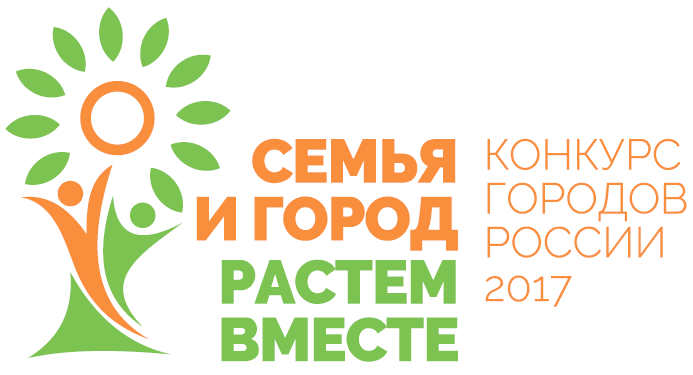 Сайт молодёжного центра «Максимум»
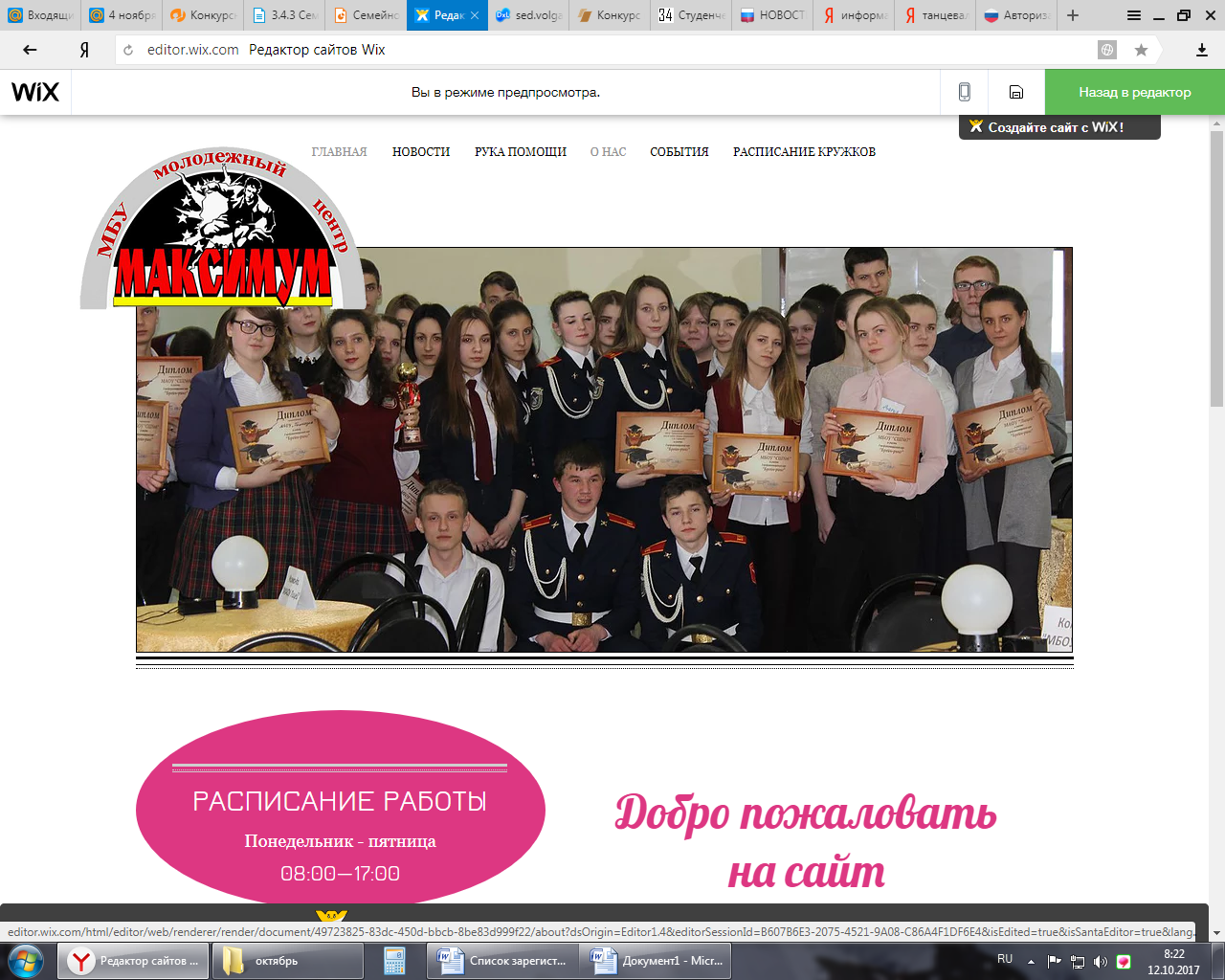 Сайт молодёжного центра «Максимум»
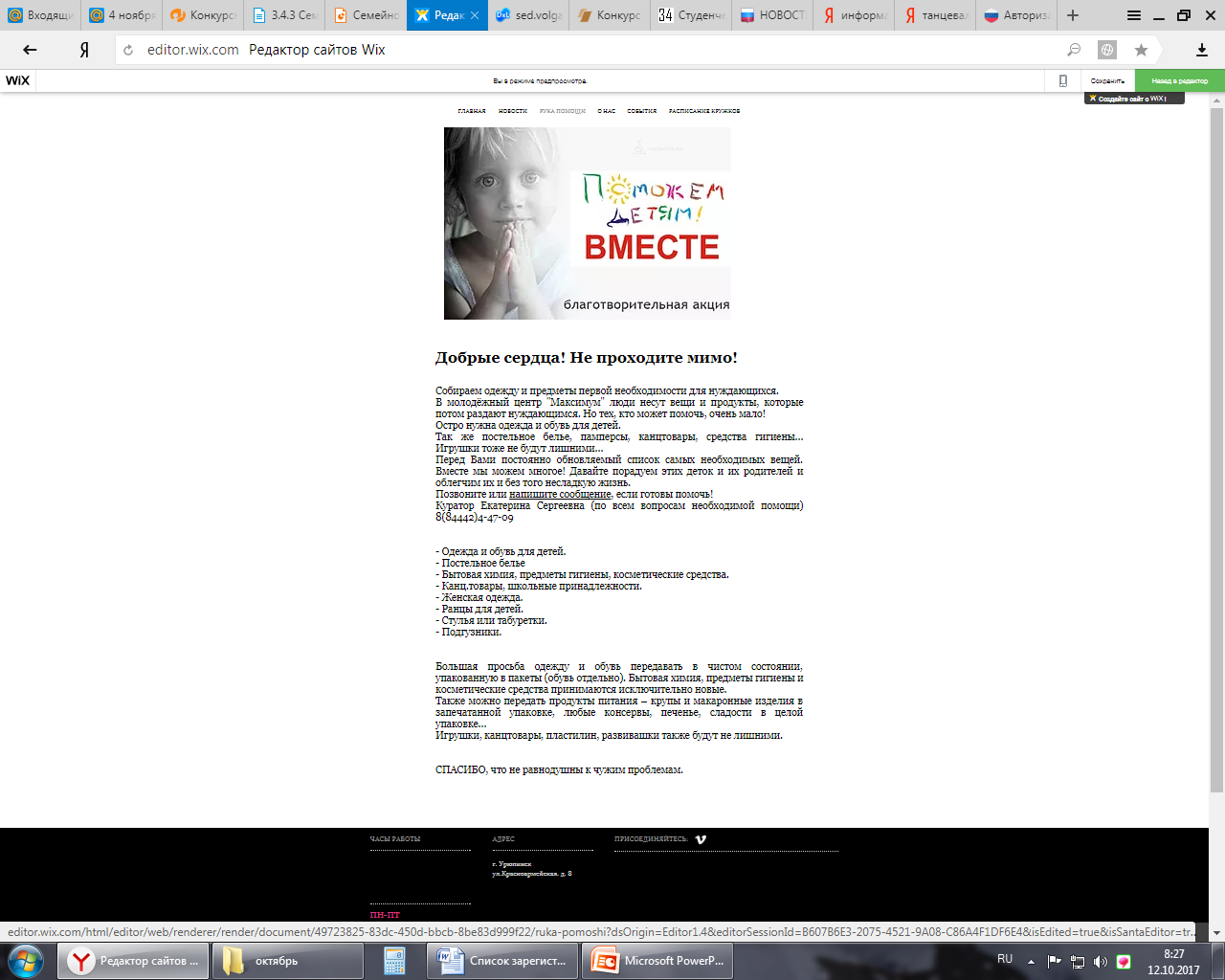 Ссылка:
http://croww16.wixsite.com/molodej-urupinsk/ruka-pomoshi